單一身分驗證帳號使用說明
臺北市政府教育局資訊教育科
單一身份驗證帳號說明
配合教育部規劃以OpenID Connect 1.0及OAuth2.0為規範，建立新一代雲端帳號認證及授權服務平臺。

帳號採配發制，可設定多重帳號。

帳號資料將由系統自校務行政系統或中介資料庫同步。
2
單一身分驗證帳號（教育雲縣市帳號）派發原則說明
教職員預設帳號：預設帳號：jnps+身份證字號數字9碼預設密碼：身份證字號數字後6碼
若是預設帳號無法登入，請使用您在校務行政系統所設定之帳號
網址：https://ldap.tp.edu.tw/login
3
單一身分驗證帳號（教育雲縣市帳號）派發原則說明
查詢您在校務行政系統所設定之帳號
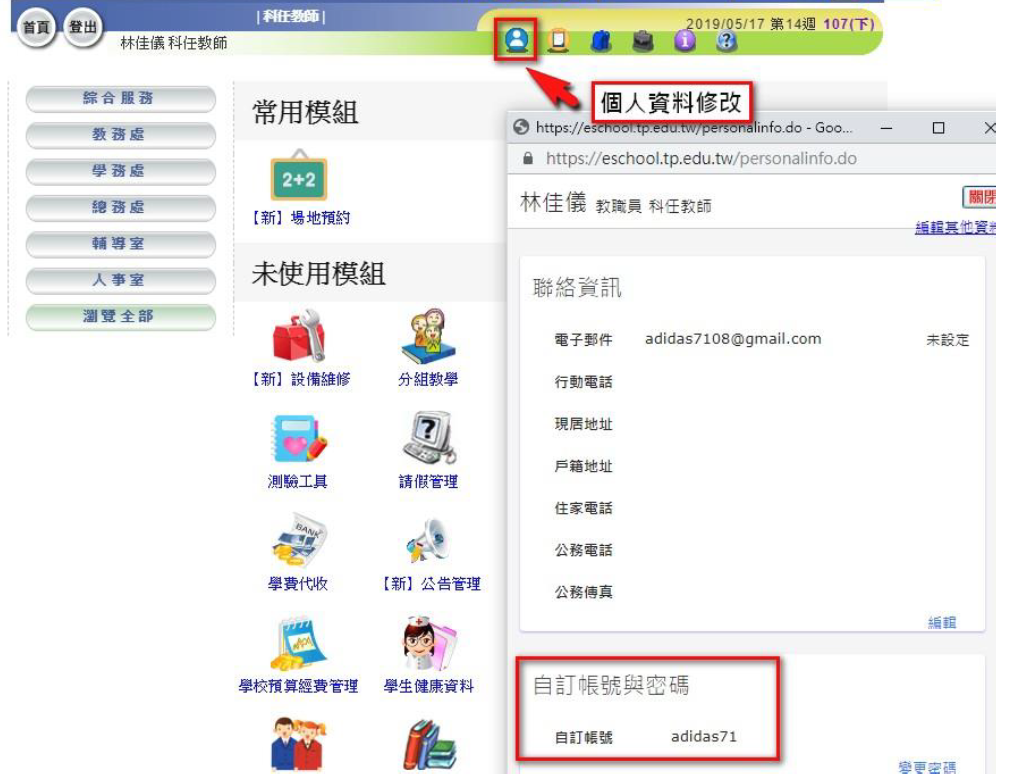 4
教育雲資源連結圖示





臺北市的教育雲縣市帳號連結圖示
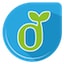 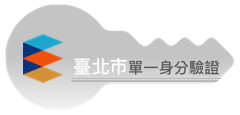 5
6
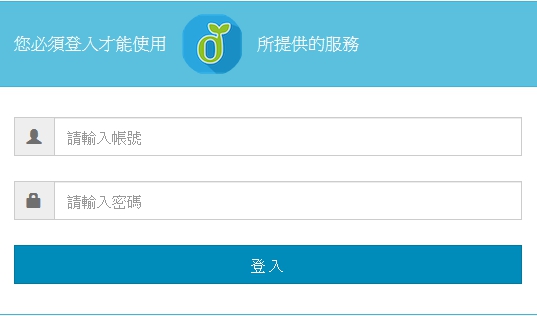 7
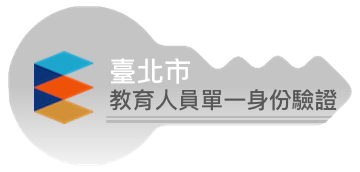 基於資安原則，第一次使用登入時，將強制進行帳號、密碼變更。
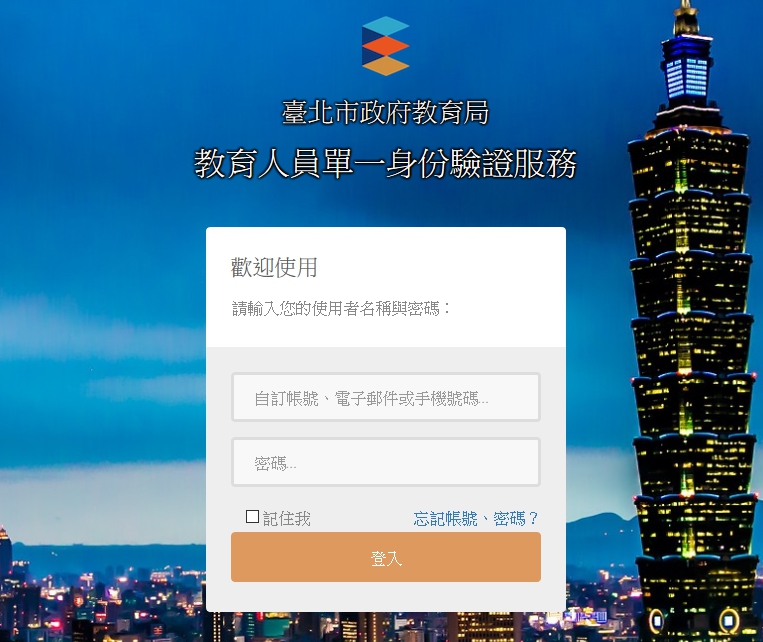 8
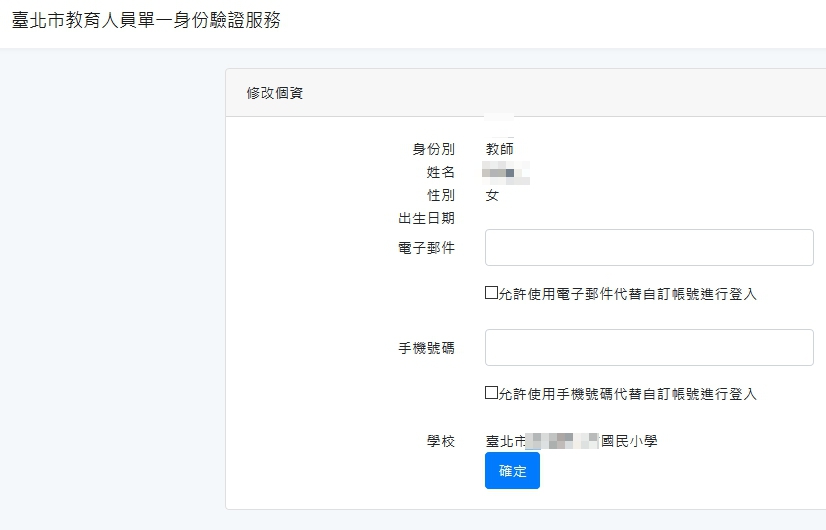 9
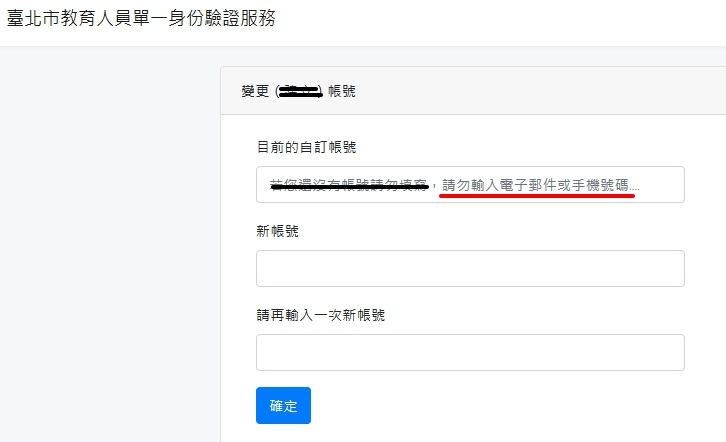 10
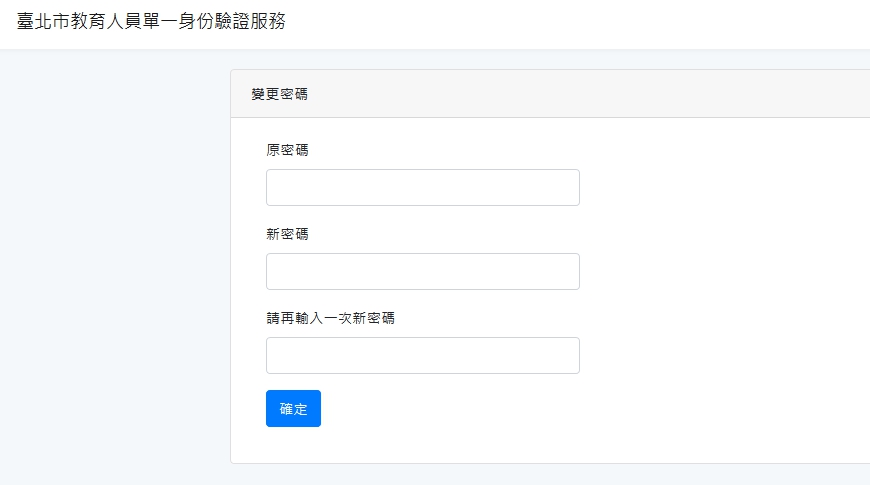 11
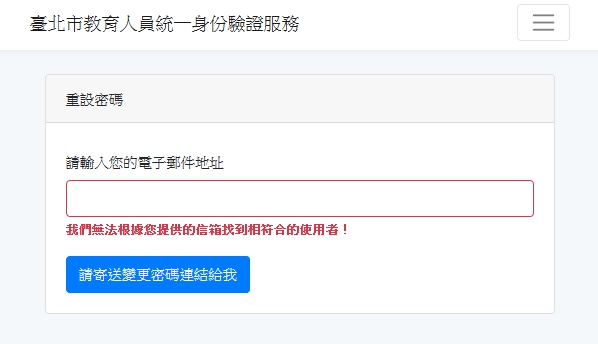 12
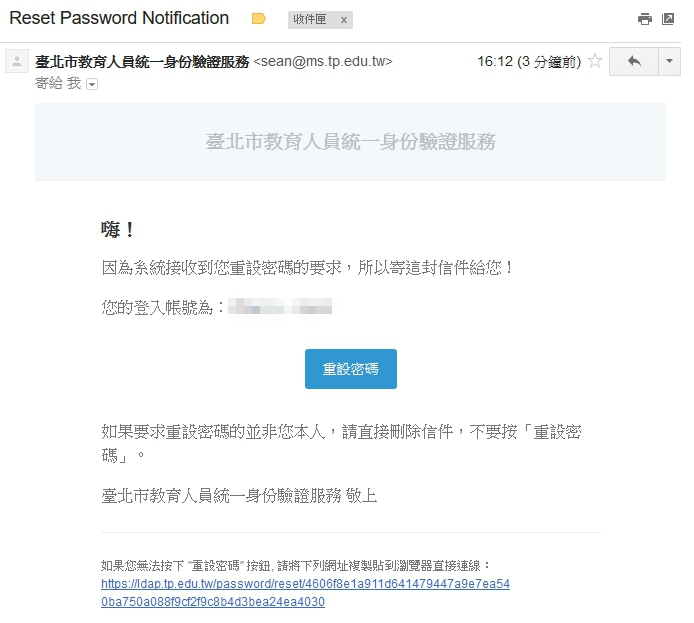 13